GHZ pathologie zintuigen
Traject V&V Gehandicaptenzorg
H14
H15
Slechtziendheid en blindheid
http://www.oogartsen.nl/oogartsen/hoornvlies_slijmvlies/bouw_functie_cornea_conjunctiva_bindvlies/
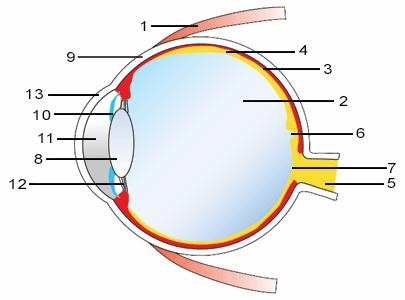 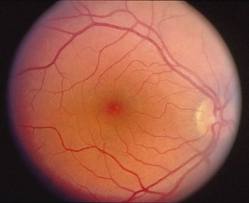 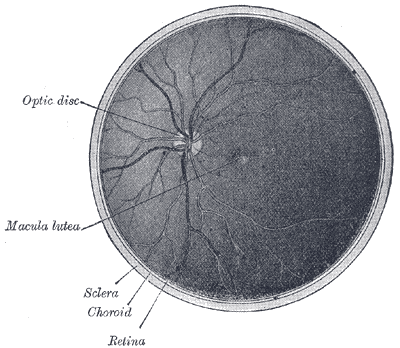 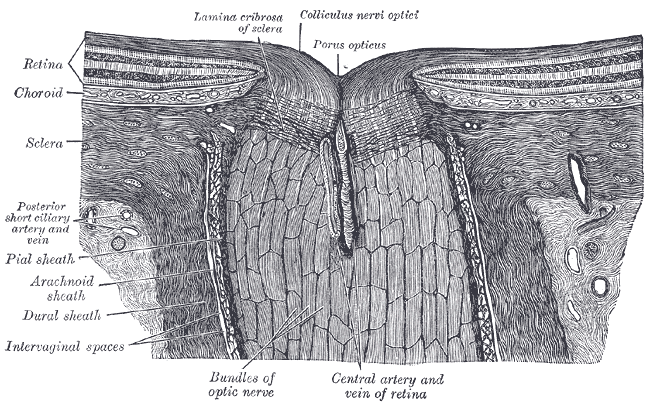 http://www.oogartsen.nl/oogartsen/glasvocht_netvlies/bouw_functie_retina_vaatvlies/
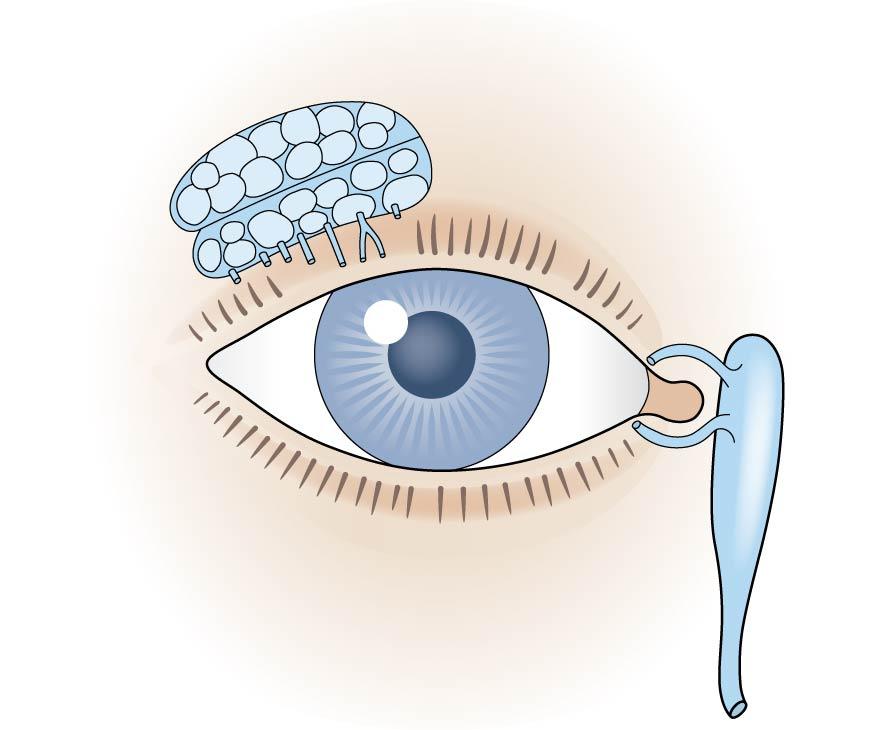 Snotteren: traanvocht verdampt niet voldoende in de neusholte;
Huilen: meer traanvocht produceren dan traankanaaltjes kunnen verwerken.
Traanklier
Afvoerbuisjes
Traankanaaltje
Traanzakje
Naar neusholte
Traanbuisje
Vorming en afvoer van traanvocht (schematisch)
Slechtziend of blind?
Met hulpmiddelen:
<30% slechtziend
<10% ernstig slechtziend
<0,05% blind

Allerlei vormen van (slecht) zien > uitval delen gezichtsveld, kijken door beslagen ruit, snelle verblinding door licht, kokerzien
Stoornissen in zintuigen: oog
Oogontsteking
Entropion en ectopion (gedraaid ooglid)
Cataract / grijze staar
Glaucoom (schade aan oogzenuw)
Netvliesloslating
Verziendheid en bijziendheid
Maculadegeneratie (netvlies veroudering)
Verwondingen
Netvliesbeschadiging
Scheelzien
Stoornissen in zintuigen: oog
Oogontsteking
Conjunctivitis (slijmvlies ontsteking)
Viraal
Bacterieel
Keratitis (hoornvlies ontsteking)
UV
Herpes simplex
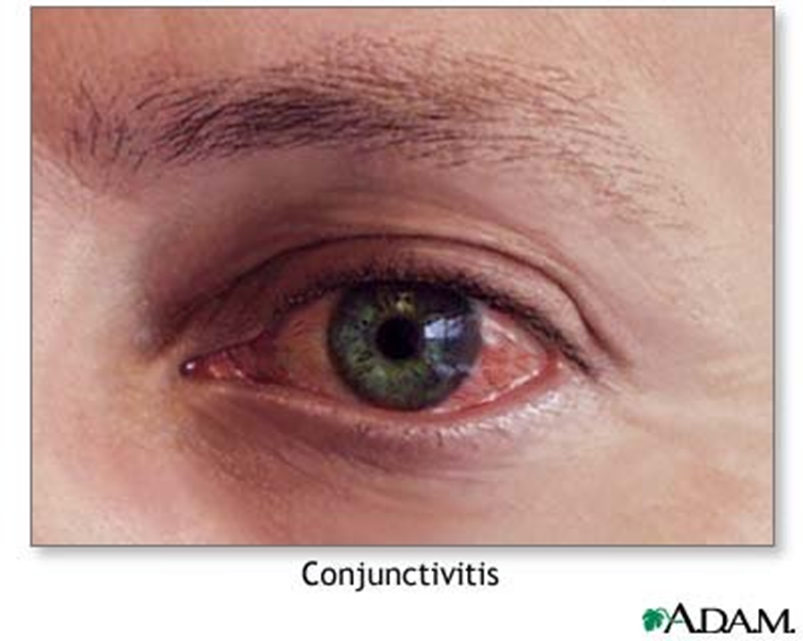 http://www.oogartsen.nl/oogartsen/hoornvlies_slijmvlies/conjunctivitis_ontsteking_infectie_bindvlies/
Ectropion en entropion
Oogleden naar buiten gedraaid (ectropion)
Tranende ogen
Risico op conjunctivitis
Oogleden naar binnen gedraaid (entropion)
Irritatie door wimpers > ontsteking
Operatief verhelpen
Stoornissen in zintuigen: oog
Staar
Vertroebeling lens
Klachten: wazig zien en verblinding door felle lichten
Leidend tot blindheid
Staaroperatie
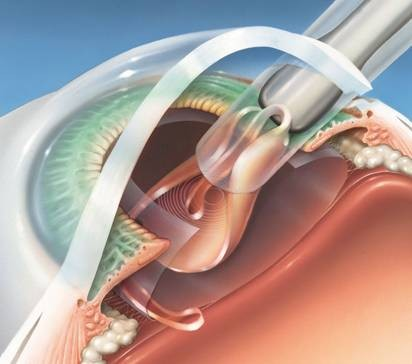 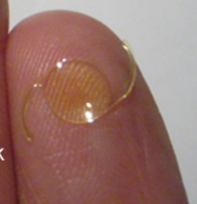 http://www.oogartsen.nl/oogartsen/ooglens_staar/staaroperatie_cataract/
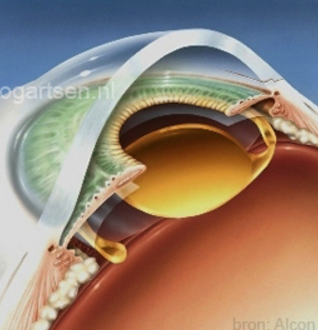 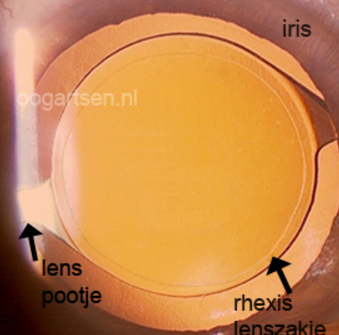 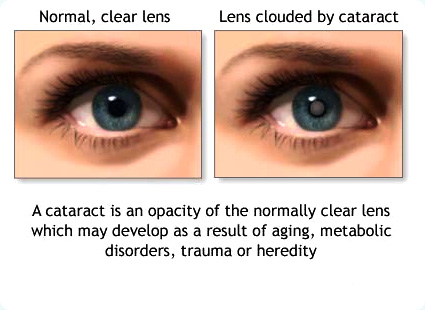 Cataract

Troebeling lens door:
Ouderdom
Erfelijkheid
Trauma
Ziekten van stofwisseling
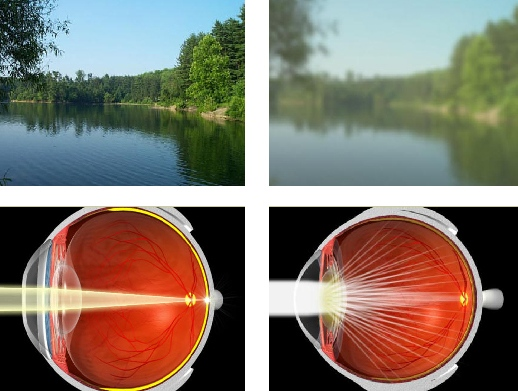 Stoornissen in zintuigen: oog
Glaucoom
Toename vocht > druk op netvlies en oogzenuw
2 vormen:
Acuut:
Heftige hoofdpijn, misselijk, braken, lichtschuw, rood tranend oog, dof hoornvlies, pupil reageert niet op licht: spoed!
Chronisch 
Zenuwvezels vallen uit: uitval delen gezichtsveld
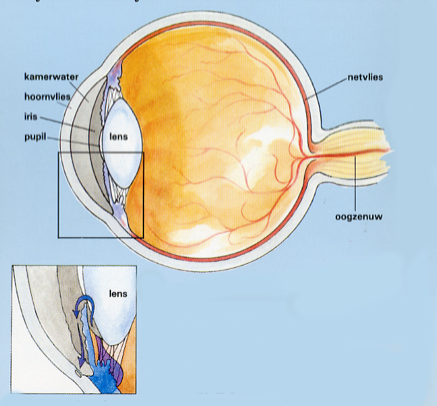 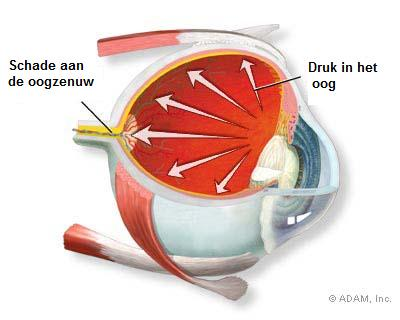 http://www.oogartsen.nl/oogartsen/overige_oogziekten/glaucoom_glaucoma_oogdruk/
Netvliesloslating (ablatio)
Symptomen:
Lichtflitsen
Plotse afname gezichtsvermogen
Degeneratief
Traumatisch
Behandeling:
Luchtbel
Laseren
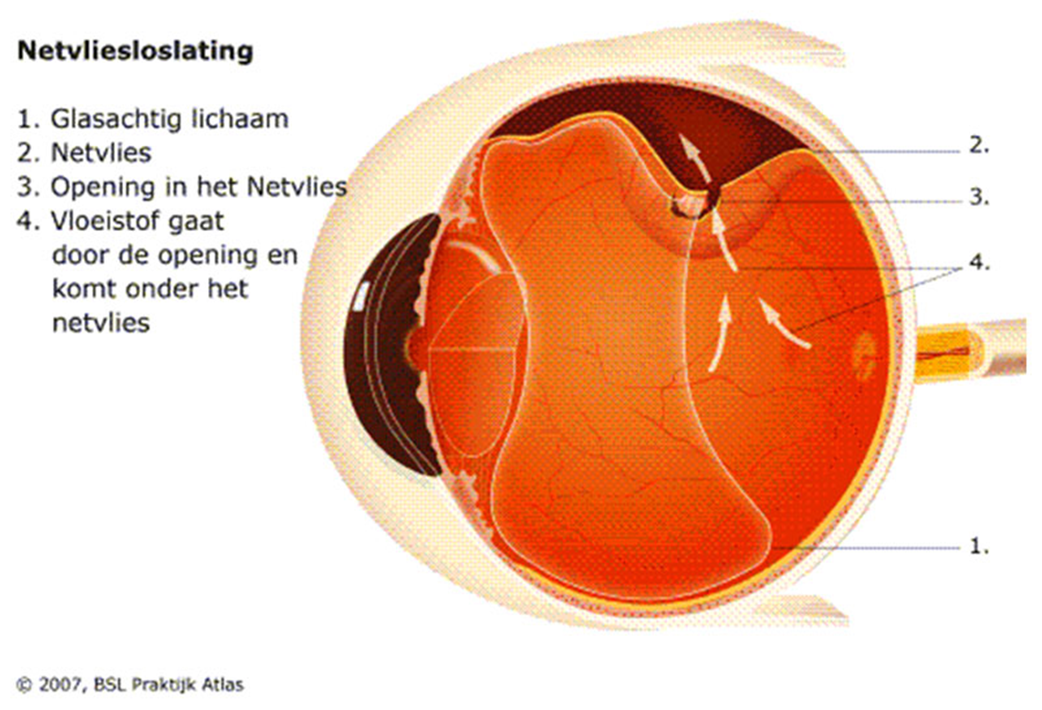 Netvliesbeschadiging
Geleidelijk: diabetes, hypertensie, glaucoom
Diabetische retinopathie
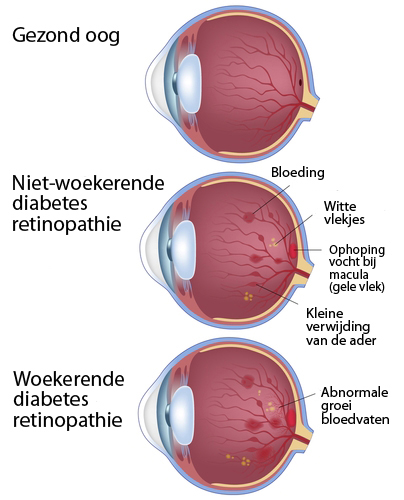 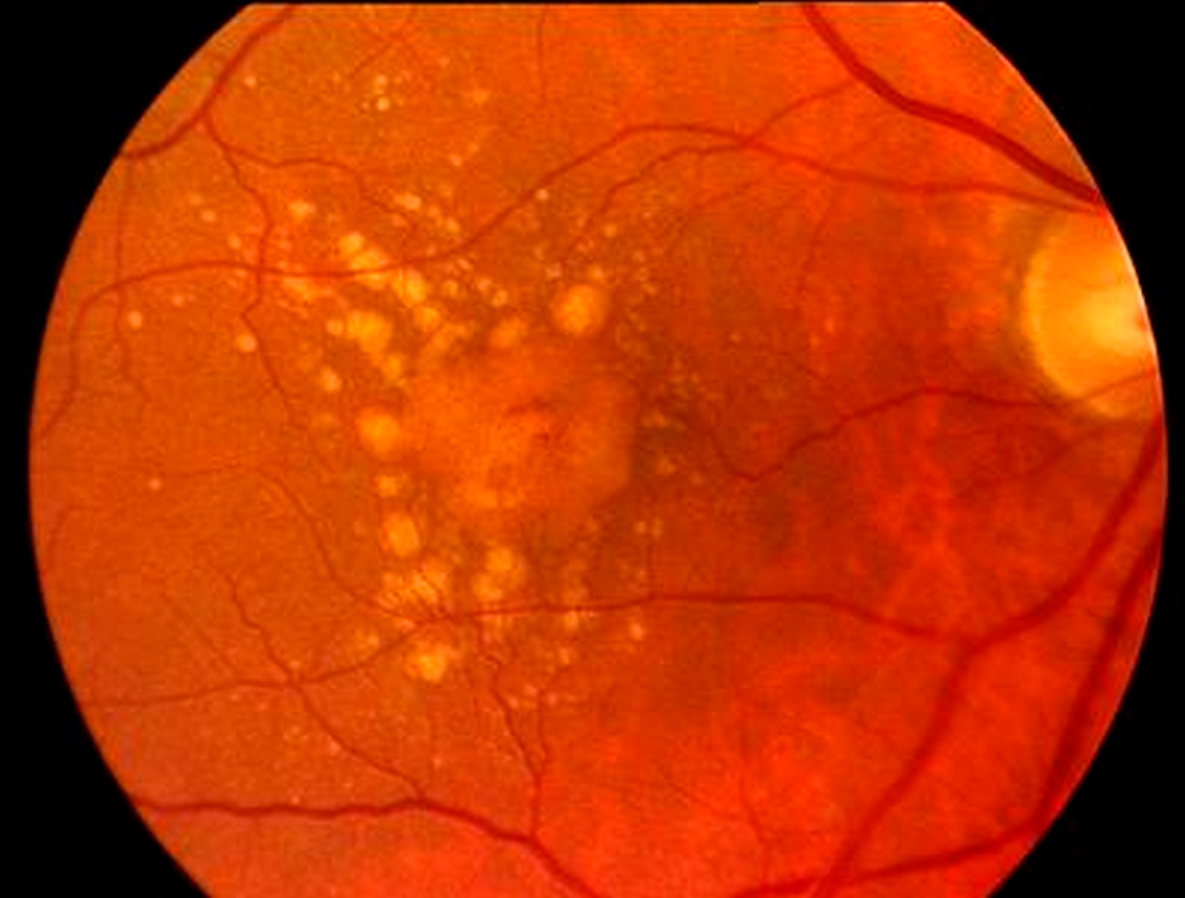 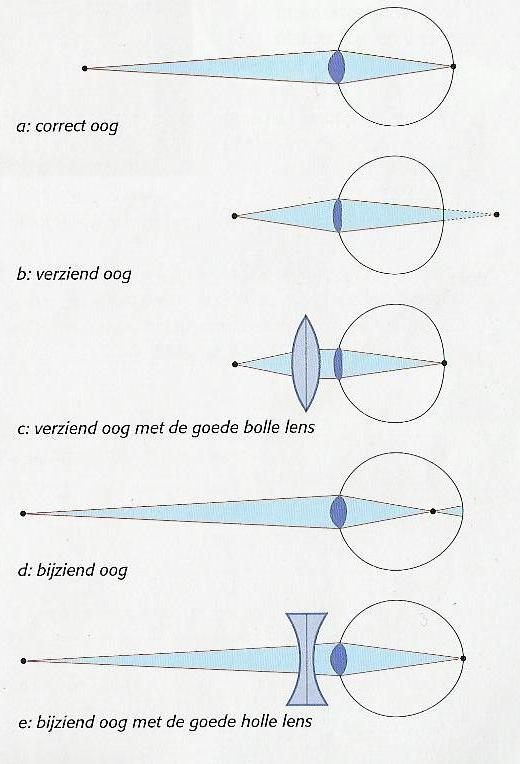 http://www.oogartsen.nl/oogartsen/brilsterkte/refractie_afwijkingen/
Stoornissen in zintuigen: oog
Maculadegeneratie (slecht zicht/ wazig zien)
Achteruitgang gele vlek
Droge vorm (ouderdom) en natte vorm (lekkage vaten)
Natte vorm behandelbaar met medicatie die lekkage remt (injectie in oogbol)
Leidt niet tot totale blindheid, maar vlek / troebeling in centrum gezichtsveld
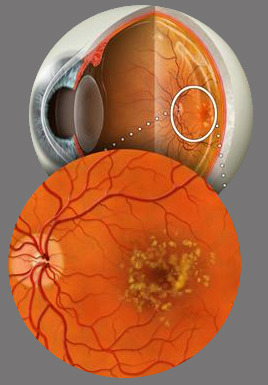 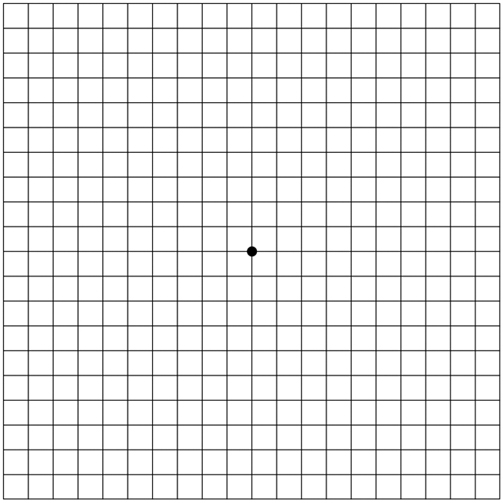 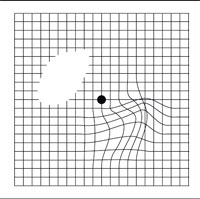 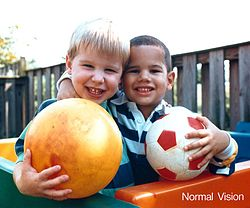 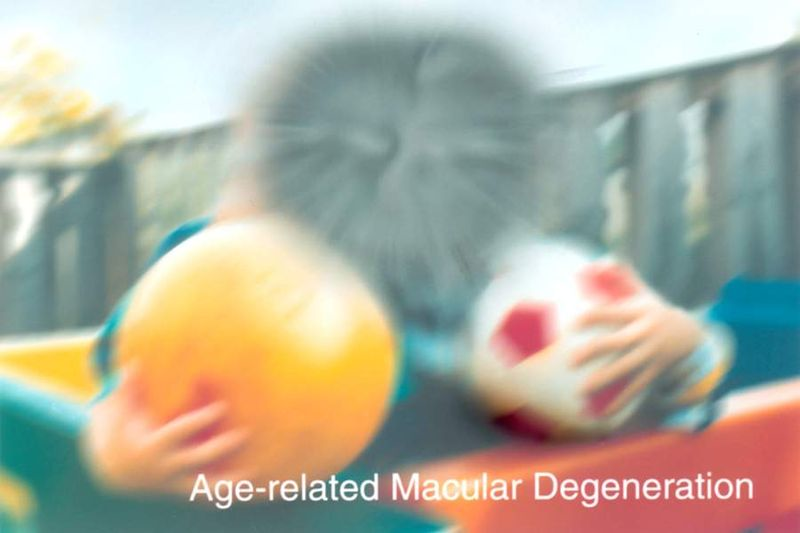 http://www.oogartsen.nl/oogartsen/glasvocht_netvlies/macula_degeneratie_md_amd/
Stoornissen in zintuigen: oog
Verwondingen
Vuiltje, nb pas op met metaal en vastzitten
Ernstig:
Bloedingen
Pupil niet meer rond
Forse zwelling
Verlies gezichtsvermogen
Zittend naar ziekenhuis, geen drukkend verband
Stoornissen in zintuigen: oog
Scheelzien
Let op lichtvlek
Door afwijkende aanspanning oogspieren, bijv. minder functionerend oog niet goed meegenomen
Uitschakeling bij dubbelbeelden: lui oog = amblyopie
Links
http://mijn.bsl.nl/mijn-bsl/boeken/ouderengeneeskunde---9789031379675/deel-ii-klachten/verminderde-visus-en-slechthorendheid/3709598.html